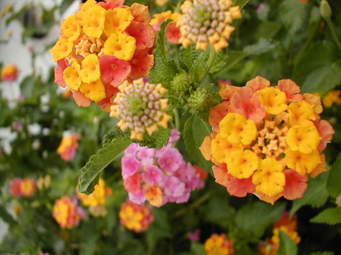 লাল গোলাপ শুভেচ্ছা
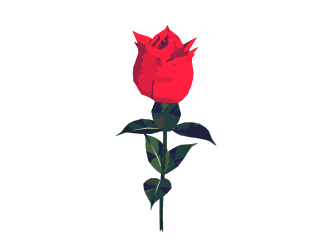 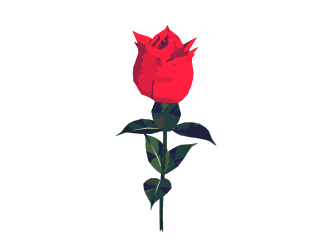 তোমরা কেমন আছ ?
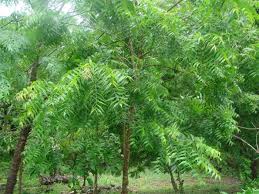 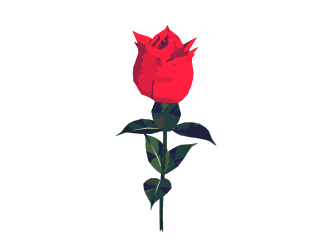 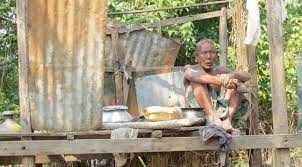 শিক্ষক পরিচিতি
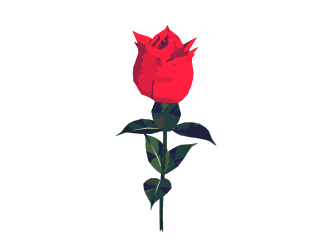 মো: জসিম উদ্দিন
ব্যাচ নং : ৪৪, আই ডি নং:৩১৮,টি.টি.কলেজ খুলনা।
Emaill: mithakhalipgsschool@yahoo.com
মোবাইল নং: 01712360243। ০৭/০৩ হইতে ১৯/০৩/২০২০ইং।
শ্রেণিঃ দশম
	বিষয়: বাংলা ১ম পত্র (গদ্য)
	সময়ঃ ৫০:০০ মিনিট
	             তারিখ:0৯/03/2020 ইং
পাঠ পরিচিতি
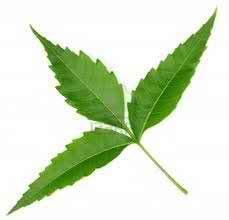 নিম পাতা দিয়ে রুপ চর্চা
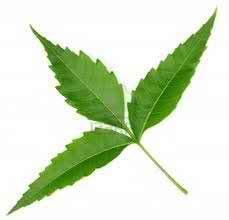 বাড়ির পাশে গজালে বিজ্ঞরা খুশি হন
নিমগাছ
               বলাইচাঁদ মুখোপাধ্যায়
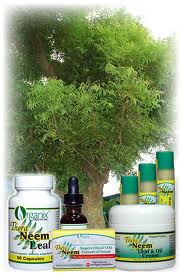 শিখনফল
* বনফুল এর পরিচয় বলতে পারবে।
* নিম গাছের গুণাগুণ সম্পর্কে বলতে পারবে।
*নিম গাছ ও গৃহ লক্ষীর মধ্যে সম্পর্ক বর্ননা     
   করতে পারবে।
লেখক পরিচিতি
আদর্শ পাঠ
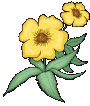 সরব পাঠ
নিচের ছবিগুলো দেখ এবং চিন্তা করে বল-
ঔষধী বৃক্ষ
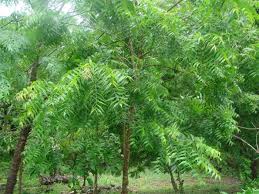 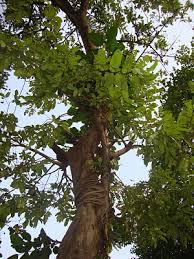 অর্জুন গাছ
নিম গাছ
নিচের ছবিগুলো দেখ এবং চিন্তা করে বল-
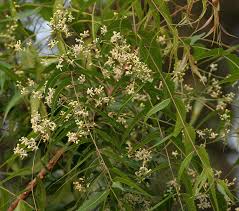 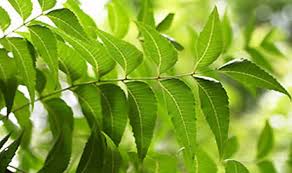 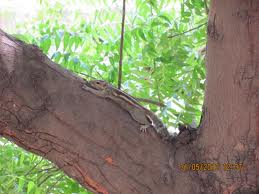 নিম ডাল
নিম পাতা
নিম ফুল
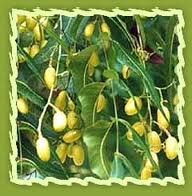 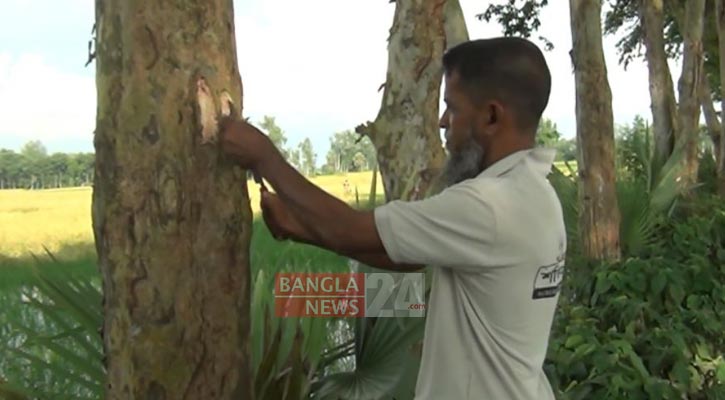 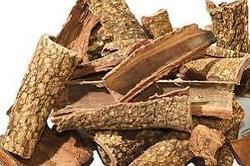 নিম বীজ
ছাল
গাছের ছাল তোলা
নিচের ছবিগুলো দেখ এবং চিন্তা করে বল-
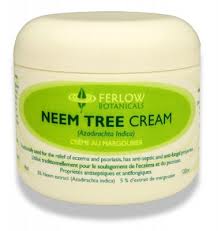 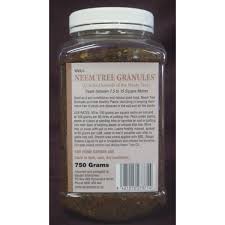 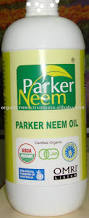 নিম গুড়া
নিম তেল
নিম ক্রীম
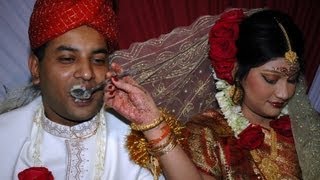 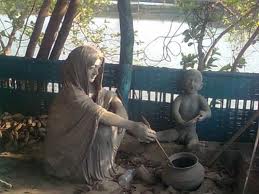 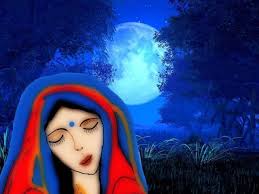 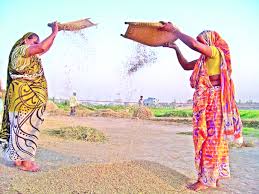 গৃহলক্ষ্মী সংসারের জালে চারিদিকে আবদ্ধ।
পাঠের সারমর্ম আলোচনা
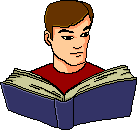 3/4/2013
15
এসো শিখি
কঠিন শব্দের উচ্চারন ও বানান
পূর্ণিয়ার, ম্যাট্রিক, তন্বী, কিম্বা
কঠিন শব্দের অর্থ
অব্যর্থ – যা বিফল হবে না, শিলে পেষা – শিল পাটায় বাটা
পরোপকার: নিমগাছ ও গৃহলক্ষী নিপুণা উভয়ই অপরের কল্যানে সব বিলিয়ে দিয়ে নিজিকে নি:শেষ করে দেয়, তাতে তাদের কোন অভিযোগ নাই।
বাক্য গঠন
দলীয় কাজ
                 
               ১। নিমগাছের পাতার কী কী গুণাগুন আছে?      
 উত্তর:  দাঁত-কান-মাড়ির ব্যাথানাশক ঔষধ, টিউমারের ঔষধ, 
         খোস-পাচড়ার ঔষধ, আলসারের ঔষধ, চর্মরোগের মহৌষধ।
                   
                      ২। নিম গাছের ছাল কী কী রোগের নিরাময় করে?            
 উত্তর: শিশুদের অজীর্ণ, কৃমি রোগ, ম্যালেরিয়া , চর্মরোগ,জ্বর।
                   ৩। নিম তৈল ব্যবহৃত হয় কী কী কাজে?                       
উত্তর:	সাবান তৈরিতে, টুথপেষ্ট তৈরিতে, ঔষধ শিল্পে, প্রসাধনী দ্রব্যে,    
         জীবাণু এবং ছত্রাক রোধে, চর্মরোগ, কুষ্ট ও হাঁপানিরোগে।
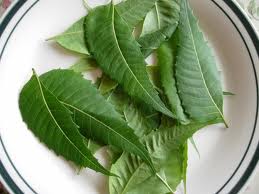 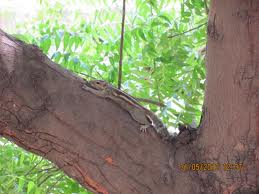 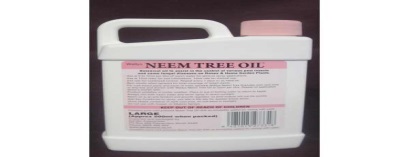 মূল্যায়ন
১. বনফুলের উল্লেখযোগ্য গল্পগ্রন্থ কোন গুলো ?
   (ক) বিন্দুবিসর্গ, তন্বী    (খ) পরাজয়, দুই তীর, 
   (গ) ডাকিনী, তারিণী মাঝি (ঘ) রসকলি, জলসাঘর 
২. নিমগাছ কোন রোগের মহৌষধ ?
   (ক) বসন্ত (খ) চর্মরোগ (গ) ডায়রিয়া (ঘ) ইনফ্লুয়েঞ্জা
৩.নিমগাছকে কিসের সাথে তুলনা করা হয়েছে ?
   (ক) গৃহকর্তা  (খ)  লক্ষ্মীবউ  (গ) শিশু  (ঘ) পল্লিপ্রকৃতি
∙
বড়ির কাজ
নিচের পরিচিত উদ্দিপকটি তোমার বাড়ির আশ পাস থেকে দেখে- নিমগাছের সাথে উদ্দিপকের মিল-অমিল খুজে বের করে আগামী শ্রেনী পাঠে উপস্থাপন করবে…….
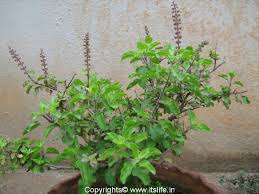 উদ্দিপক
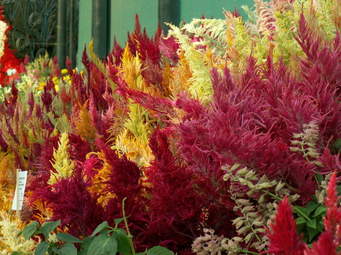 ধন্যবাদ
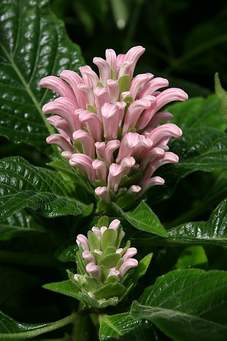 আবার দেখা হবে (GOOD BY)